Project Title
Group Member Names
Name of your school
Research Question
Results
What did you learn from your experiment?

What do your results mean for orchid conservation?
How did you set up your project? 

How did you measure your plants?

How did you record your data?
What is the question you were trying to answer with your experiment?
This section is for you to present your data. 

Do you want to use tables or graphs? 

How can you show your data to someone who has never seen your project?
Project Background
What was the purpose of your project? 

What would someone who has never even heard of orchids need to know to understand your project? 

What are your independent and dependent variables?
Remove these place holder graphs and replace with graphs of your data
You can delete this box and put pictures here
Remove these place holder graphs and replace with graphs of your data
Materials
You can delete this box and put a picture here
Conclusion
What materials did you use to set up your project:
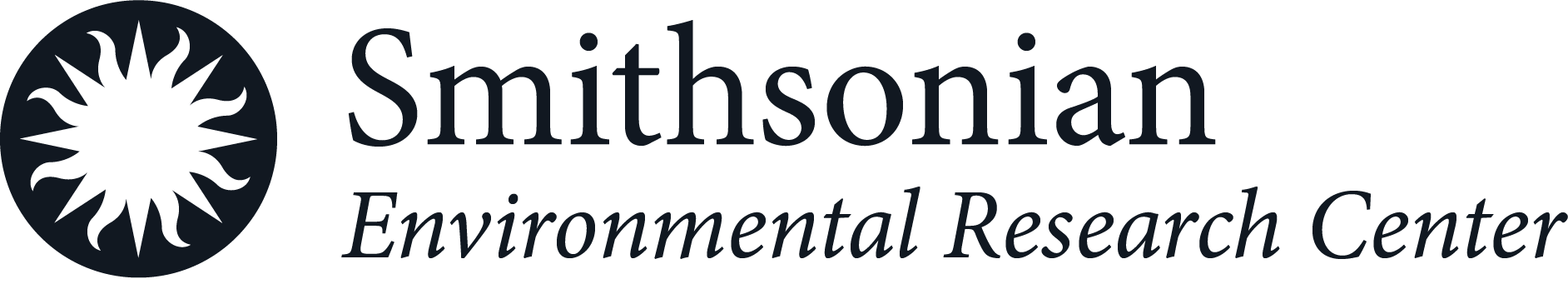 Recommendations
Methods
What would you do differently in the future? 

Are there other questions you would like to investigate?
Acknowledgements
Who are the people who helped you with your project?
[Speaker Notes: Remember: 
You don’t need to keep the questions that are listed here. You can delete them and replace with your own words.
You can change the colors to personalize your poster.]